適當科技與風險評估核能篇
班級:網通三甲
學號:49836048
姓名:廖基盛
指導老師:林聰益
目錄
認識輻射與初期應用

核能的來源

核能發電的原理

核能的應用

核能的優缺點

核電廠附近居民真的容易致癌嗎？
認識輻射與初期應用
在1985年11月08日，德國科學家侖琴，在實驗中發現一種光會透過黑紙使暗室中的底片感光，因當時還不瞭解是為什麼原因，就稱它為X光。

隔沒多久，巴黎工科大學的貝克教授，也發現一種射線，從鈾的化合物中射出，具有同樣的穿透物質能力與感光底片的性質，因為它不需要特殊之裝置即可從鈾的化合物射出，故另叫它為鈾的射線(uranicray)。

侖琴，當年也利用X光的感光性質，成功照出夫人手指的X光照片，開拓X光診斷的新領域。
核能的來源
有些原子的原子核若被外界的中子擊中時，容易分裂成兩個較小的原子核，又稱為核分裂。
　　而所謂「核能」就是核分裂時所放出的能量。核分裂時可產生極大的能量。例如鈾的原子核分裂所放出的熱量約為碳原子燃燒放出能量的一千萬倍以上。核能電廠就是利用核分裂所釋放出的能量來發電。 
　　核分裂的過程，新產生的分裂原子核的總質量會較分裂前原先的原子核的總質量輕一些。這部份減少的質量就是核能的來源。 
　　質量轉換產生的能量是非常巨大的，若以1公克的質量轉化所釋放的能量相當於16萬公噸黃色炸藥的爆炸威力或約可讓100瓦特的燈泡點三萬年。
核能發電的原理
核能發電是在反應爐(即鍋爐)，以控制棒調節鈾燃料分裂的連鎖反應產生能量，將水加熱變成蒸汽。

我國的輕水式反應爐有「沸水式」(BWR)及「壓水式」(PWR)兩種，這是因其「緩和劑」及「冷卻劑」都使用普通的水(即輕水)。
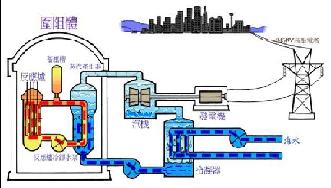 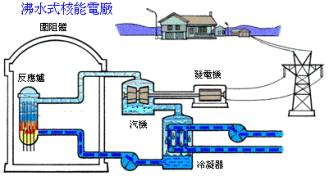 核能的應用
1．軍事用途

核能的利用首先是在軍事上，為了第二次世界大戰的需要，趕在納粹德國之前制造出原子彈。

和普通潛艇相比，核潛艇的不同在于它將動力源改為核動力装置，其核動力其實就是一個反應堆。由於反應堆運行不需要來自水面及水下的空氣，又不需要携帶大量燃料，因此核潛艇在續航力、水面及水下航行速度、下潛時間等方面將常規潛艇遠遠抛在後面，成為海軍武器中的佼佼者。
核能的應用
2．和平利用原子能

1954年6月27日，前蘇聯建成了世界上第一座核能發電場
   ，儘管它只有5000千瓦的發電功率，但它揭開了人類和平利用核能的新紀元，它的建成標誌著人類第二次能源革命的開始。核能發電作為一種新能源。

    核能除了發電之外，利用核裂變反應得到的核動力，還可以用於煉鋼、推動動力機械、海水淡化處理、煤的氣化和液化、建築物供熱采暖、空調製冷及熱水供應等。
有關核能的優缺點
優點:
1．核能發電不像化石燃料發電那樣排放巨量的污染物質到大氣中，因此核能發電不會造成空氣污染。
2．核能發電不會產生加重地球溫室效應的二氧化碳。
3．核能發電所使用的鈾燃料，除了發電外，暫時沒有其他的用途。
4．核燃料能量密度比起化石燃料高上幾百萬倍，故核能電廠所使用的燃料體積小，運輸與儲存都很方便，一座1000百萬瓦的核能電廠一年只需30公噸的鈾燃料，一航次的飛機就可以完成運送。
5．核能發電的成本中，燃料費用所佔的比例較低，核能發電的成本較不易受到國際經濟情勢影響，故發電成本較其他發電方法為穩定。
有關核能的優缺點
缺點:
1．核能電廠會產生高低階放射性廢料，或者是使用過之核燃料，    
          雖然所佔體積不大，但因具有放射線，故必須慎重處理，且需     
          面對相當大的政治困擾。
     2．核能發電廠熱效率較低，因而比一般化石燃料電廠排放更多廢熱  
           到環境裏，故核能電廠的熱污染較嚴重。　　
     3．核能電廠投資成本太大，電力公司的財務風險較高。　　
     4．核能電廠較不適宜做尖峰、離峰之隨載運轉。　　
     5．興建核電廠較易引發政治歧見紛爭。　　
     6．核電廠的反應器內有大量的放射性物質，如果在事故中釋放到外界環境，   
          會對生態及民眾造成傷害。
核電廠附近居民真的容易致癌嗎？
自然環境中背景輻射無所不在，空氣、食物、大
	地，甚至人體自身都是輻射來源之一。人體每年平
	均會接收這些天然輻射劑量約2.5毫西弗。國際間權
	威學術單位如聯合國原子輻射效應科學委員會
	(UNSCEAR)、國際輻射防護委員會（ICRP）等長期研究都顯示這種低劑量情況
	不會增加致癌風險。
結論
核能的發現是人類的一大步，但也有可能是毀壞大自然生態的一小步，有利必有弊，核能何嘗不是對人類幫助許多，可是人類不是卻也為了核能這東西而犧牲了不少寶貴的生命嗎?

總之核能這東西好壞自在人心，想造福大眾人使用一定是好的方向，給只想為自己利益著想的人使用往往不會有要的結果的。
參考文獻
http://baike.baidu.com/view/22222.htm  百度百科

http://www.taipower.com.tw/index.php?content=/left_bar/nuclear4/index.html   台灣電力公司

http://www.dlkp.gov.cn/keputiandi/substance/article/dispArticle.Asp?ID=69&ClassID=3&Page=4   大連柯普網

http://www.aec.gov.tw/www/knowledge/index_02_1-5.php   行政院原子能委會